Herzlich willkommen zurInformationsveranstaltung
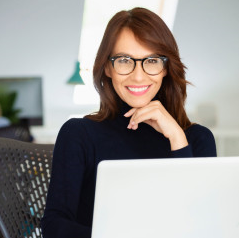 Bildungsangebot Zertifikatslehrgang
Recruiter/-in (IHK)
[Speaker Notes: Persönliche Vorstellung nicht vergessen!]
Dürfen wir uns vorstellen?
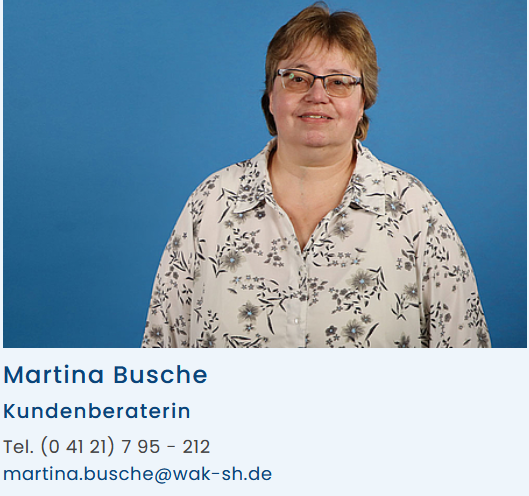 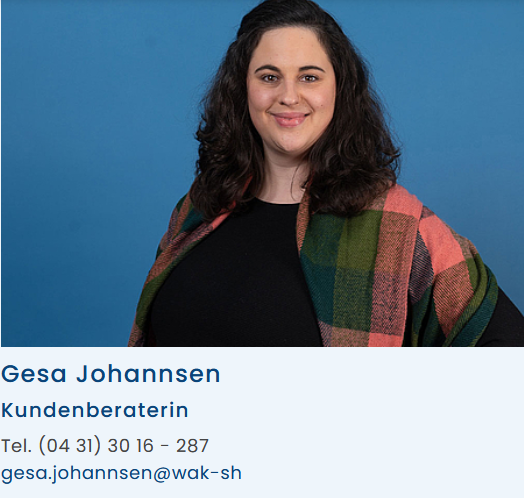 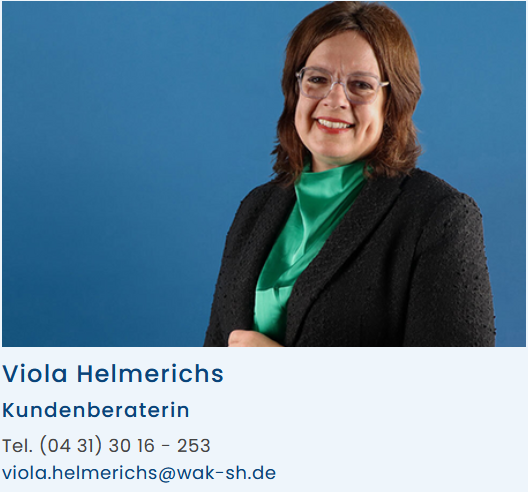 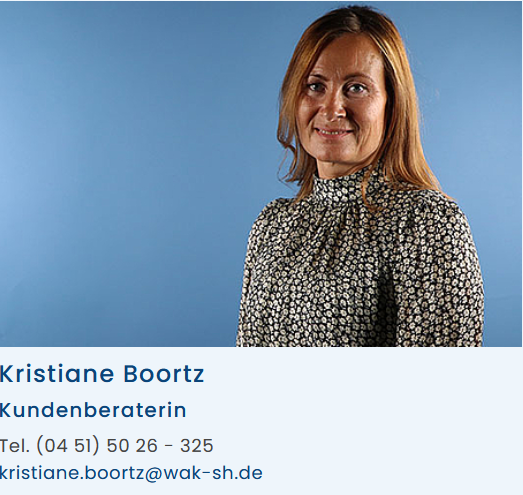 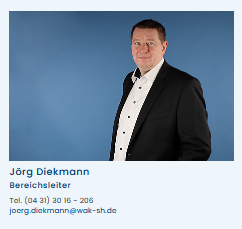 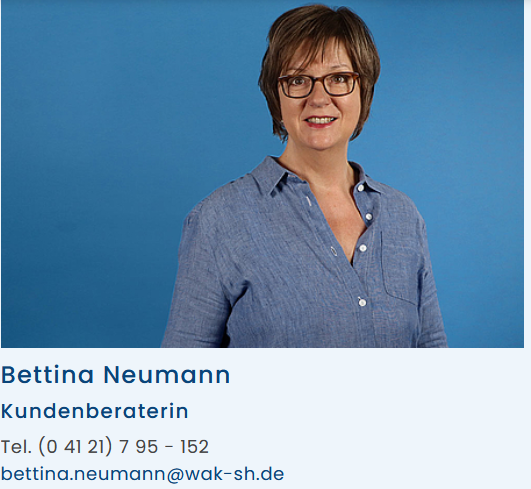 Unternehmensverbund der Wirtschaftsakademie
Ein starker Verbund
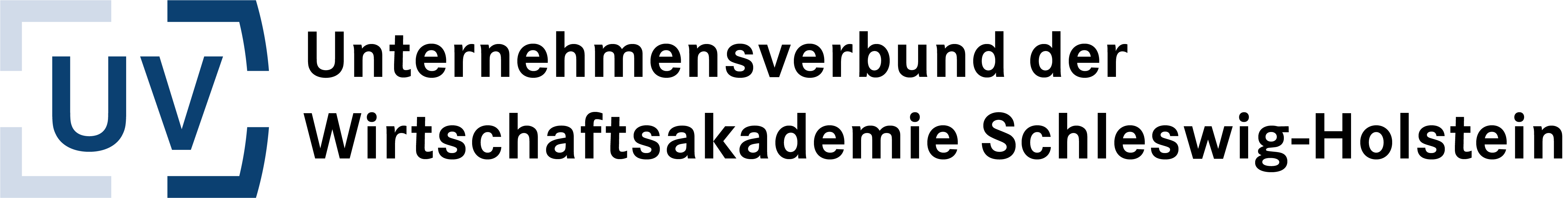 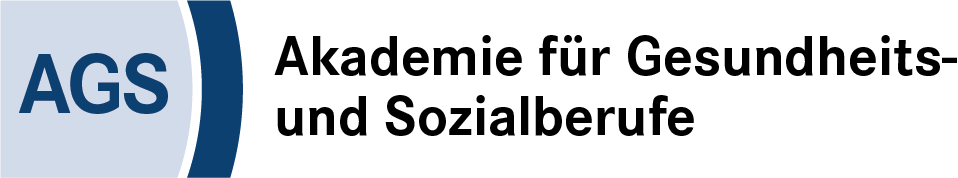 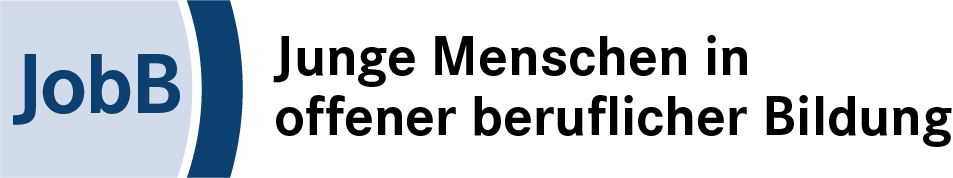 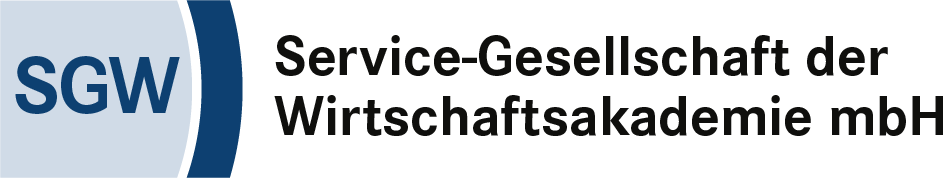 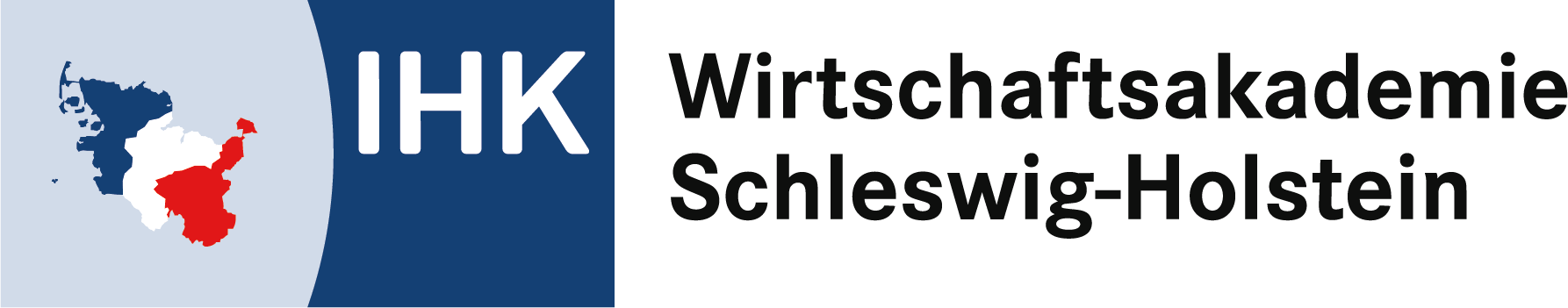 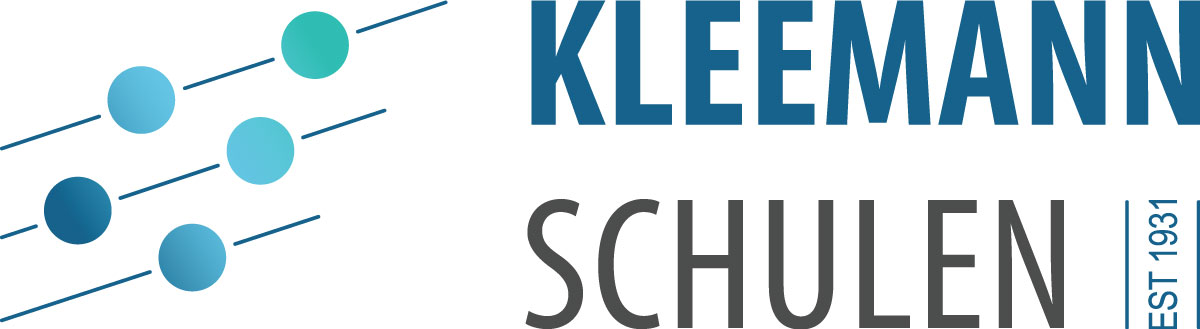 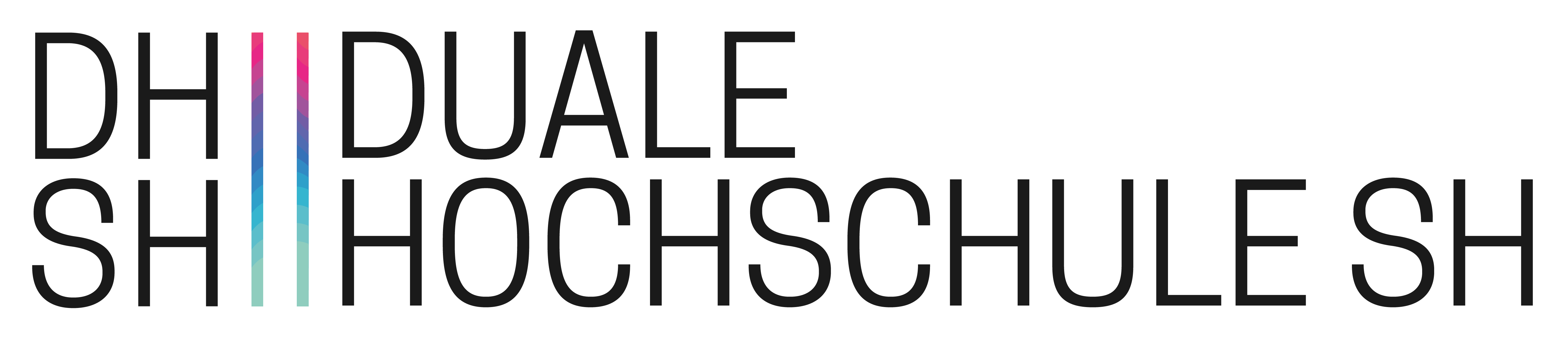 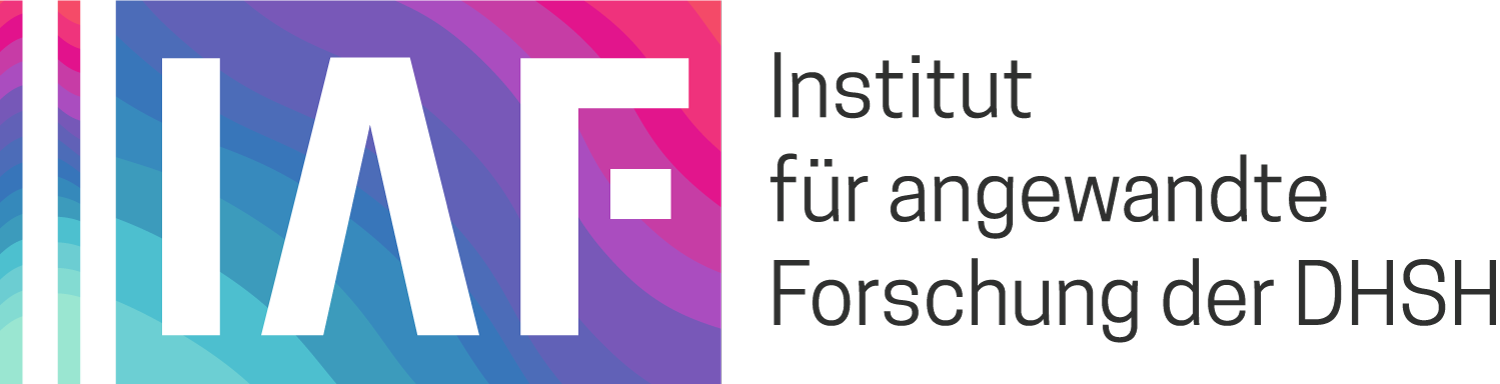 Über die Wirtschaftsakademie
Vielfältige Bildungsangebote für Beschäftigte und Unternehmen
Bildungspartner vor Ort
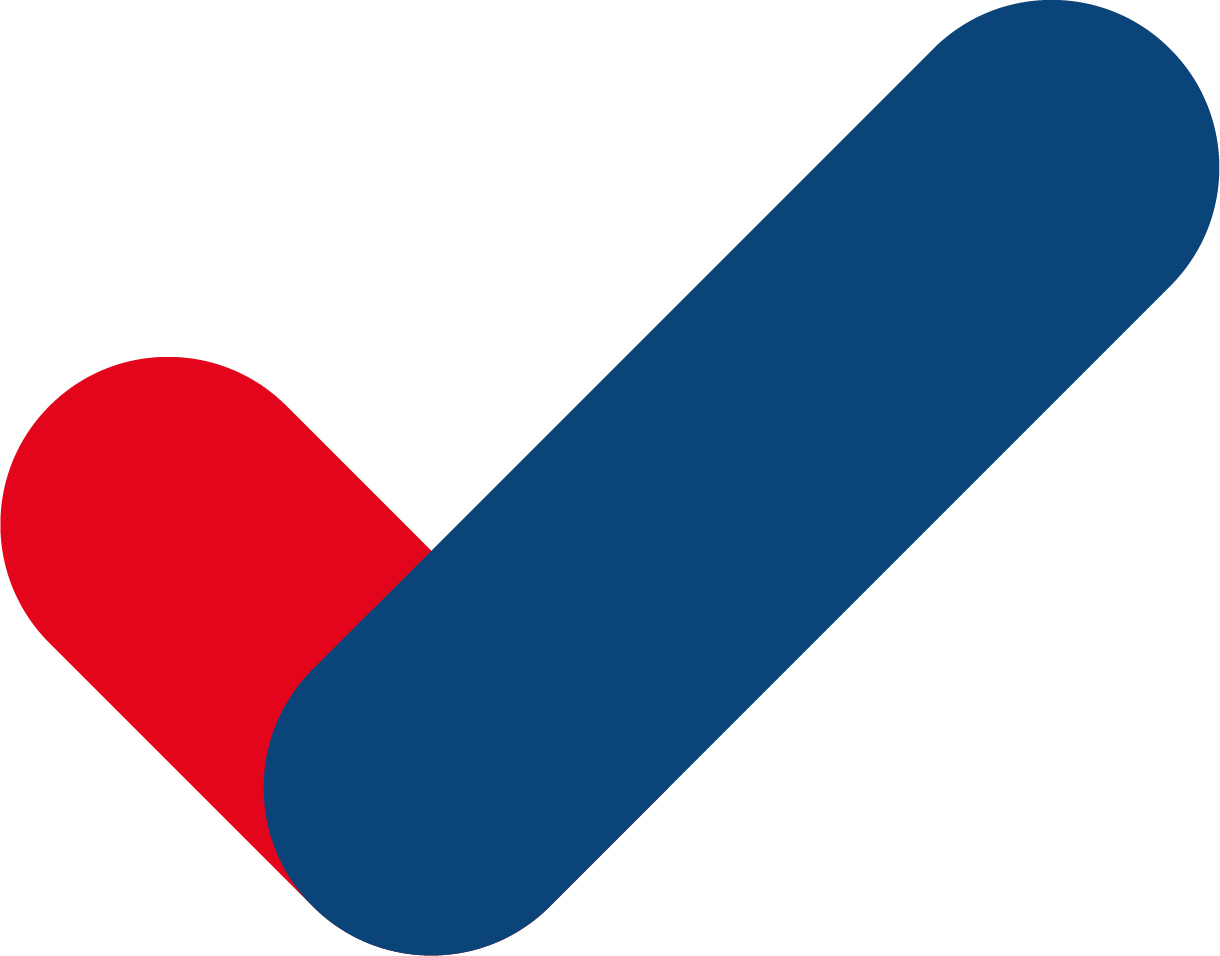 In Zusammenarbeit mit den drei schleswig-holsteinischen Industrie- und Handelskammern sind wir der Bildungspartner der schleswig-holsteinischen Unternehmen und Beschäftigten.
Fach- und Führungskräfte im Fokus
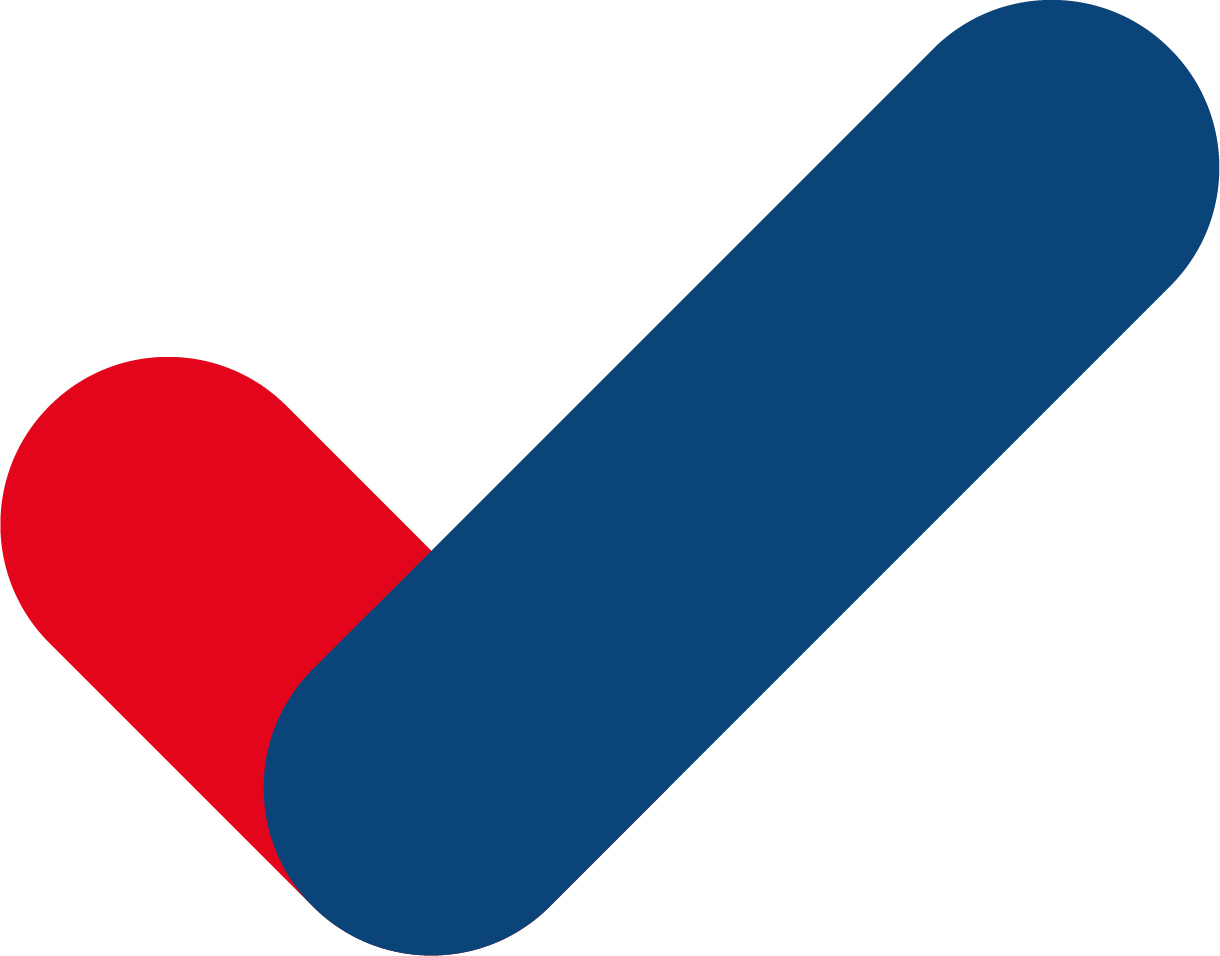 Wir gewinnen, qualifizieren und entwickeln Fach- und Führungskräfte.
ca. 600 freiberufliche Dozierende
9 Standorte
189 Mitarbeitende
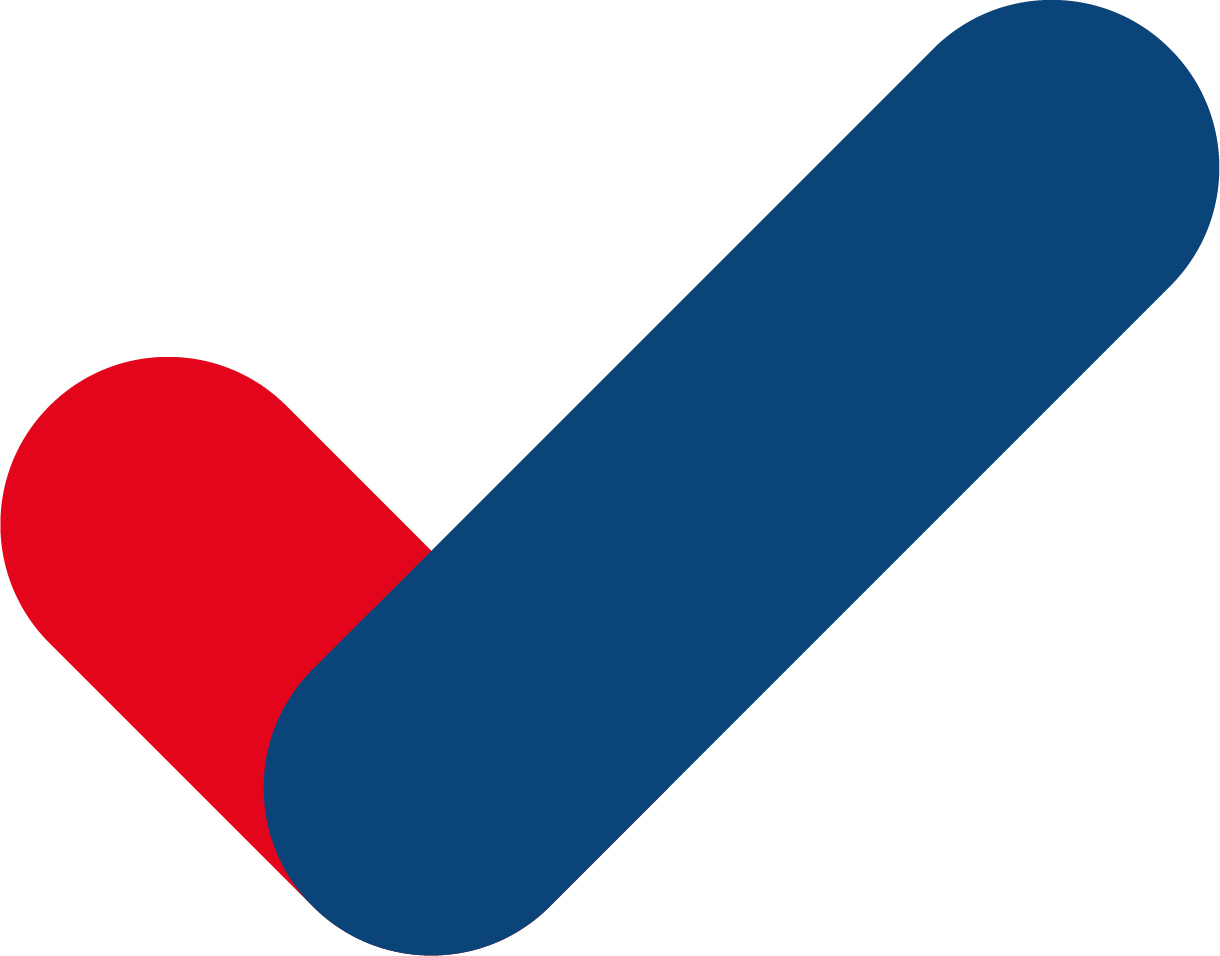 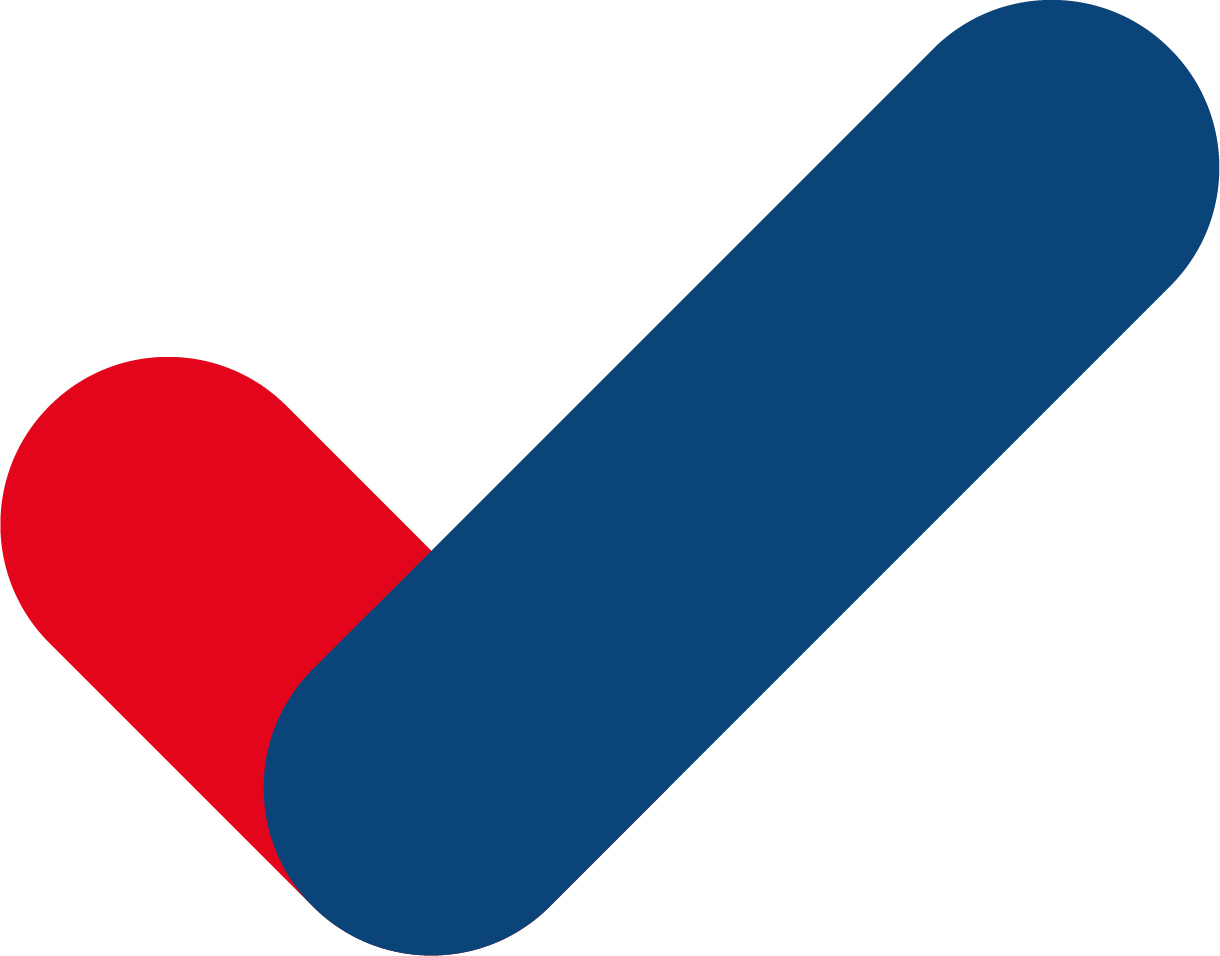 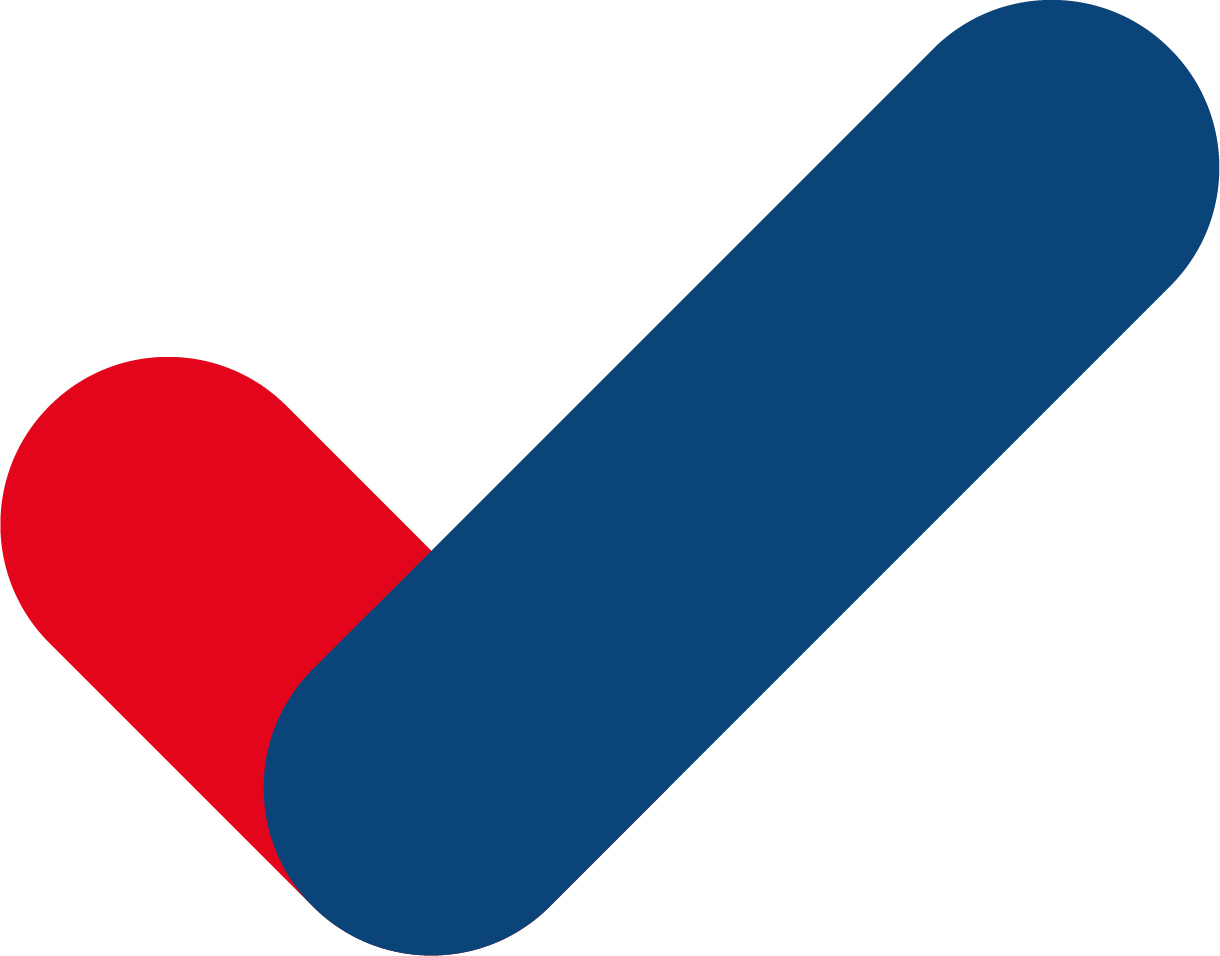 5 Gästehäuser
15.452 Teilnehmende in 2022
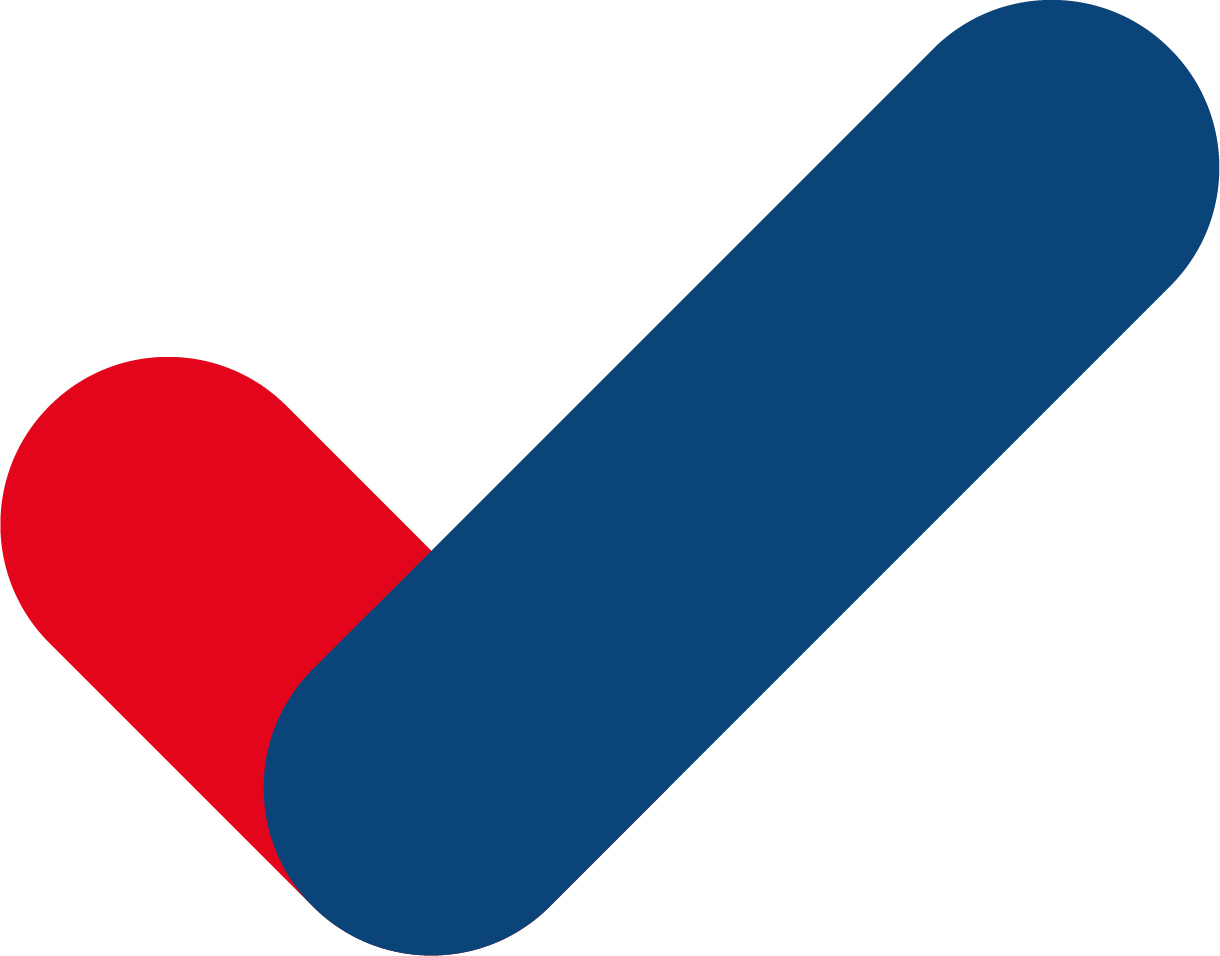 5 Tochter-gesellschaften
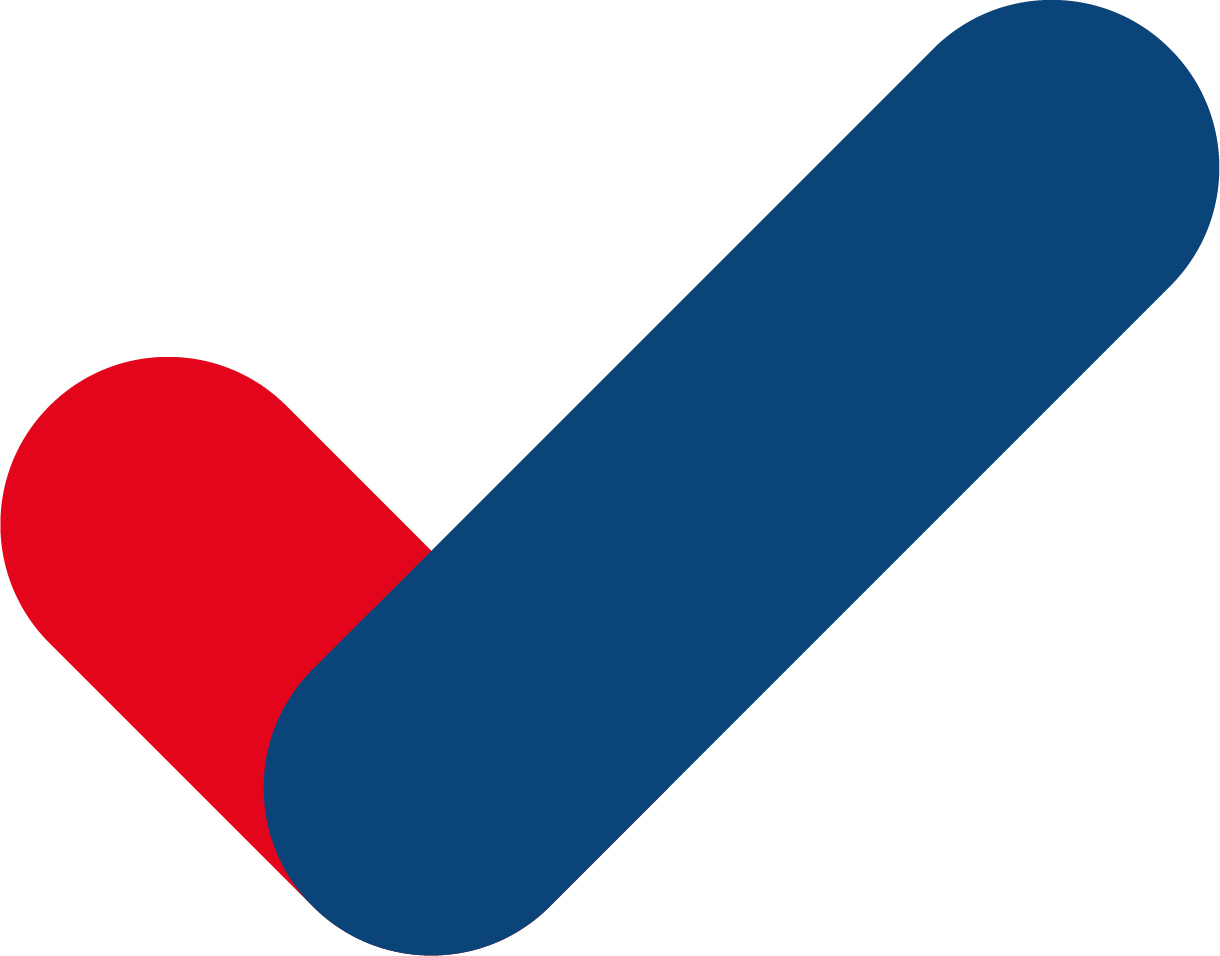 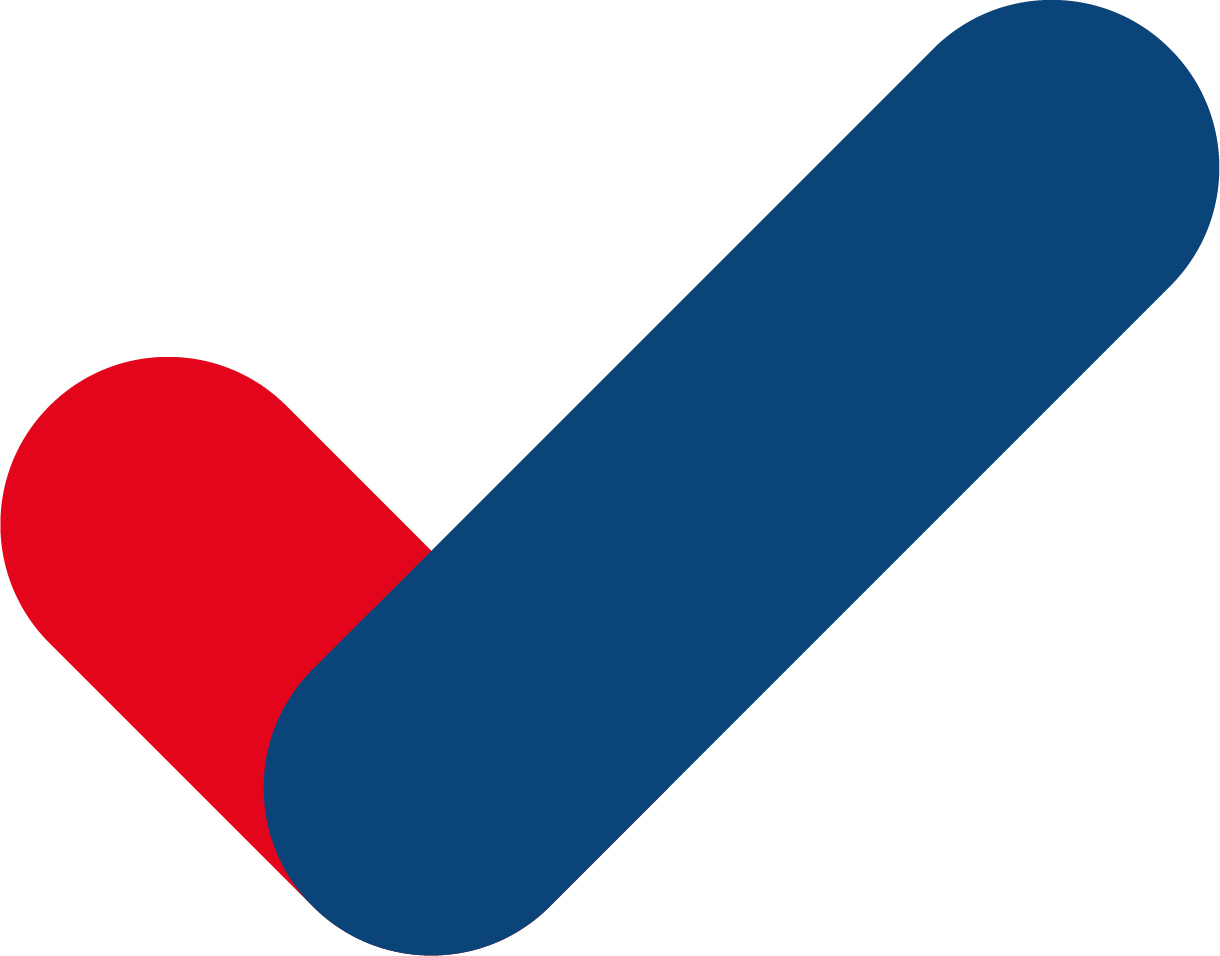 Bildungszentren
Schleswig-Holstein
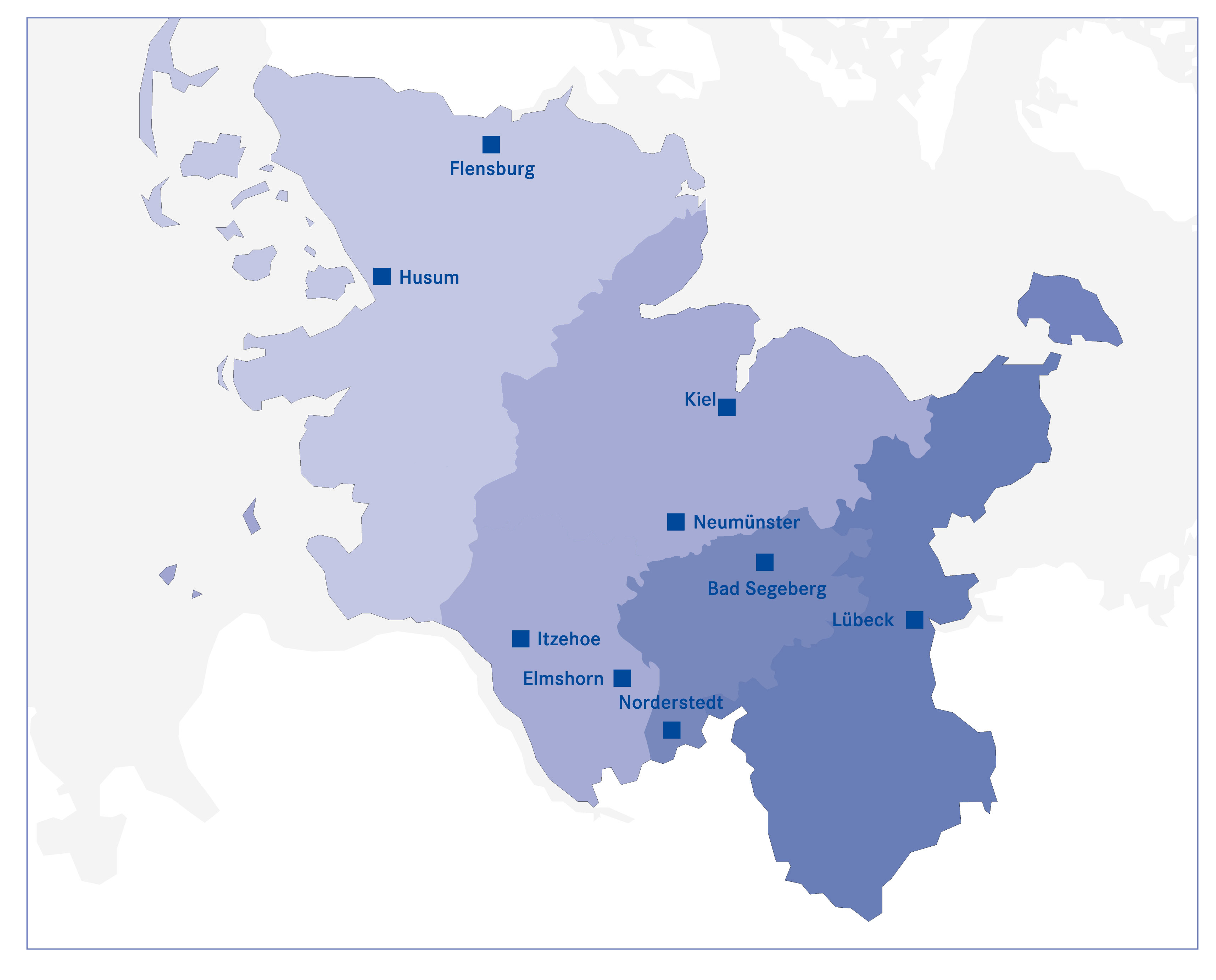 IHK Zertifikatslehrgänge
Lehrgangsart
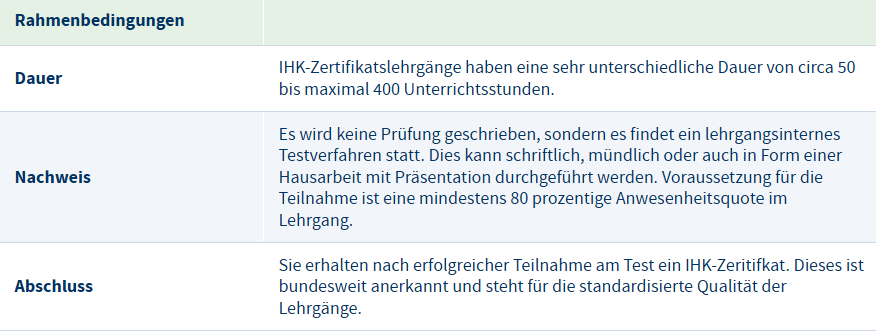 Recruiter/-in (IHK)
Ausgangslage
Neue Mitarbeitende zu finden und aktuelle Kolleginnen und Kollegen zu binden gestaltet sich herausfordernder denn je. Fachkräftemangel und demographischer Wandel sind in aller Munde und erschweren die Suche nach geeigneten Mitarbeitenden zusätzlich, so dass vielerorts die Bewerbungshürden massiv heruntergeriegelt werden, um die Bewerbung so einfach wie möglich und die Anforderungen so gering wie nötig zu halten. Dennoch darf nicht übersehen werden, dass es ebenso keine Lösung darstellt, irgendwelche Personen einzustellen, um einfach nur schnellstmöglich die Vakanzen zu belegen, da diese im schlimmsten Fall sich als für die Stelle unpassend herausstellen und der gesamte Recruiting-Prozess wieder in Gang gesetzt werden muss. Dadurch müssten erneut Zeit und Geld investiert werden, was man mit einem vorigen vernünftig durchdachten Recruiting-Prozess hätte vermieden oder zumindest vermindert werden können.
Recruiter/-in (IHK)
Nutzen für Teilnehmende
Sie kennen die aktuellen Trends im Recruiting und erkennen, inwiefern Ihr Unternehmen  bereits diese Methoden einsetzt.
 Sie können einordnen, ob sich die Einführung neue Recruiting-Maßnahmen lohnen würden.
 Sie verstehen, wie ein Recruiting-Prozess nachhaltig geplant, aufgesetzt und evaluiert
  werden kann.
 Sie wissen, wie sich einzelne Recruiting-Maßnahmen kurz-, mittel- und langfristig auf die
  HR-Gestaltung des Unternehmens auswirken.
 Sie können eigenständig eine kandidatenzentrierte Recruiting-Maßnahme entwickeln und
  umsetzen.
 Sie sind in der Lage, durchgeführte Recruiting-Maßnahmen zu analysieren und zu
  beurteilen sowie weitere Handlungsempfehlungen abzuleiten.
Recruiter/-in (IHK)
Zielgruppen
Personalverantwortliche, die ihre Kenntnisse im Recruiting auffrischen und ergänzen möchten  bzw. zukünftig Aufgaben im Recruiting übernehmen wollen 
 Beschäftigte in der Personalvermittlung 
 Beschäftigte in der Personalberatung
Recruiter/-in (IHK)
Lehrgangsinhalte I
Modul 1: Recruiting in der Arbeitswelt der 2020er Jahre
vom Arbeitgeber- zum Arbeitnehmermarkt: der Mentalitätswechsel auf dem Arbeitsmarkt
das digitale MindSet im Recruiting
die Generationenvielfalt 
der kandidatenzentrierte Ansatz: Candidate Journey und Candidate Experience
die Candidate Personae
Recruiter/-in (IHK)
Lehrgangsinhalte II
Modul 2: Marketing im Recruiting – die Stellen „bewerben“
Performance Job Marketing
die Stellenanzeigen
die Karrierepage: Die Online-Visitenkarte
Recruiter/-in (IHK)
Lehrgangsinhalte III
Modul 3: Recruitininstrumente
E-Recruiting: Online-Portale, Apps und Social Recruiting
Active Sourcing
Talentmanagement und Talentpools
Controlling im Recruiting
Recruiter/-in (IHK)
Lehrgangsinhalte IV
Modul 4: Die Bewerberauswahl
strukturierte Interviews führen
zu zweit Gespräche führen
Körpersprache deuten
das Problem 'Bias'
Interviews korrekt dokumentieren
Recruiter/-in (IHK)
Lehrgangsinhalte V
Modul 5: Grundlagen der Eignungsdiagnostik
Grundlagen eignungsdiagnostischer Verfahren (wie die DIN 33430)
Gütekriterien und Instrumente eignungsdiagnostischer Verfahren
rechtliche Aspekte
Nutzung digitaler Anwendungen wie CV-Parsing
Recruiter/-in (IHK)
Lehrgangsinhalte VI
Modul 6: Abschluss mit Projektarbeit und Präsentation
5 Wochen nach Abschluss von Modul 5
Präsentation der Projektergebnisse
Abschlussdiskussion und Klärung offener Fragen
Reflexion und Evaluation
Recruiter/-in (IHK)
Abschluss I
Das Zertifikat „Recruiter (IHK)“ erhalten Sie durch die Teilnahme an den Seminaren (80% Anwesenheit)
und
die erfolgreiche Teilnahme am IHK- Zertifikatstest.


Sind alle Kriterien erfüllt, beantragen wir für Sie das Zertifikat bei der IHK und senden es Ihnen zu.
Hinweis: Alternativ besteht die Option auf eine Teilnahmebescheinigung ohne Abschlussprüfung.
Recruiter/-in (IHK)
Abschluss II
Details zum Testverfahren:
Nach Absolvieren aller fünf Module soll der/die Teilnehmende in einem letzten Modul anhand eines lehrgangsinternen Tests in Form einer Projektarbeit und einer sich anschließenden kurzen Präsentation mit Evaluationsgespräch nachweisen, dass er/sie die geforderten Recruitingfähigkeiten erworben hat und anwenden kann.
Es soll eine alle fünf Module übergreifende Projektarbeit mit Blick auf die eigene betriebliche Praxis handlungs-orientiert angefertigt werden, die sowohl als eine Reflexion zu verstehen als auch im Sinn einer Handlungsanleitung für den eigenen Betrieb zu verfassen ist. Der Umfang soll ca. 20 Seiten betragen und der Bearbeitungszeitraum beträgt drei Wochen nach Abschluss des fünften Moduls.Im Anschluss an diese Bearbeitungszeit hat der/die Dozierende weitere zwei Wochen Zeit, um die Arbeiten durchzulesen und zu bewerten.
Recruiter/-in (IHK)
Bundeseinheitliches Konzept
Umfang			85 Live-Online-Unterrichtseinheiten à 45 Min.			+ individuelle Bearbeitungszeit für die ProjektarbeitDurchführungsart		online
Unterrichtsform		berufsbegleitend freitags 16:00 - 19:00 Uhr, sonnabends 10:00 - 15:00 Uhr
Abschluss		IHK-Zertifikat			(bei min. 80% Anwesenheit plus Bestehen des lehrgangsinternen schriftlichen Tests)Preis			EUR 3.225,00 (inkl. Zertifikatsgebühr)
Gruppengröße		min. 4 max. 10 Teilnehmende
Recruiter/-in (IHK)
Terminplan
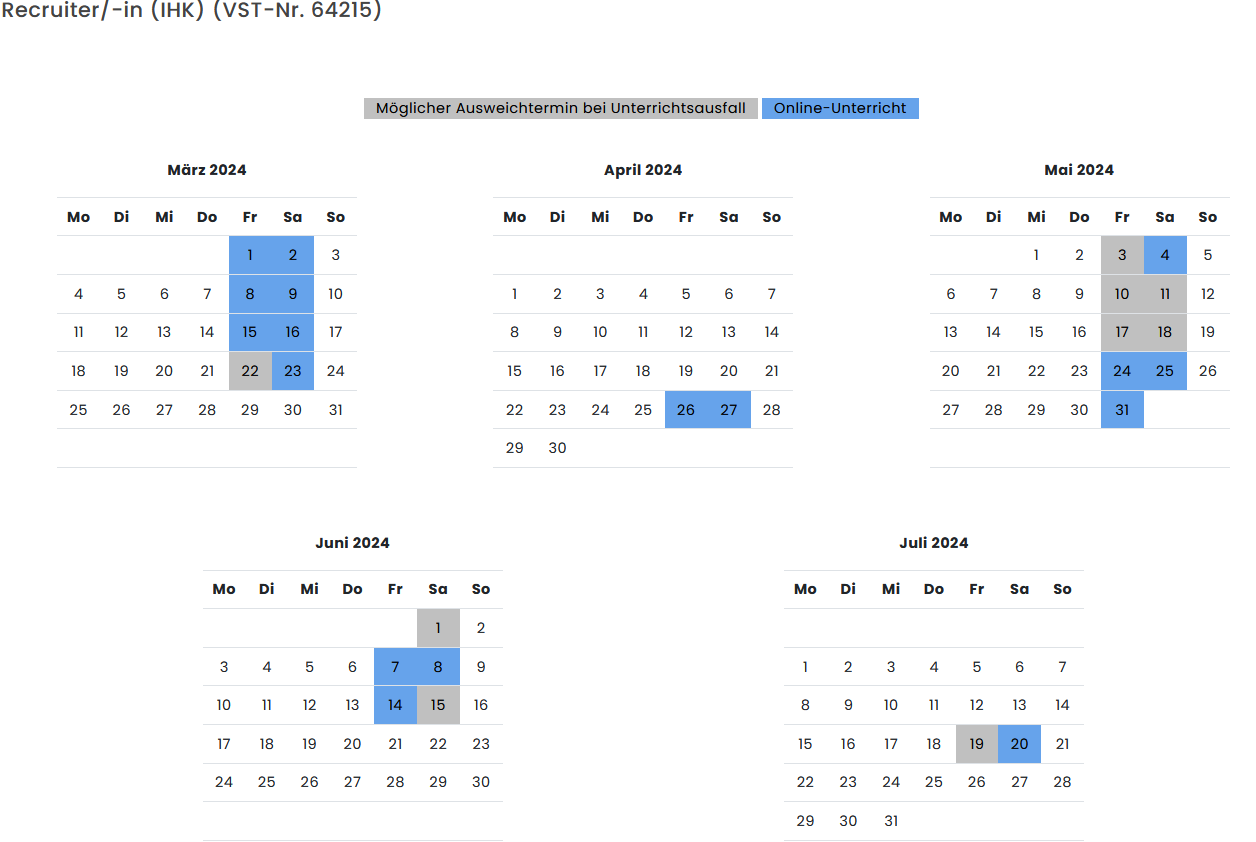 Weitergehende Informationen
Landesportal Schleswig-Holstein: https://www.schleswig-holstein.de
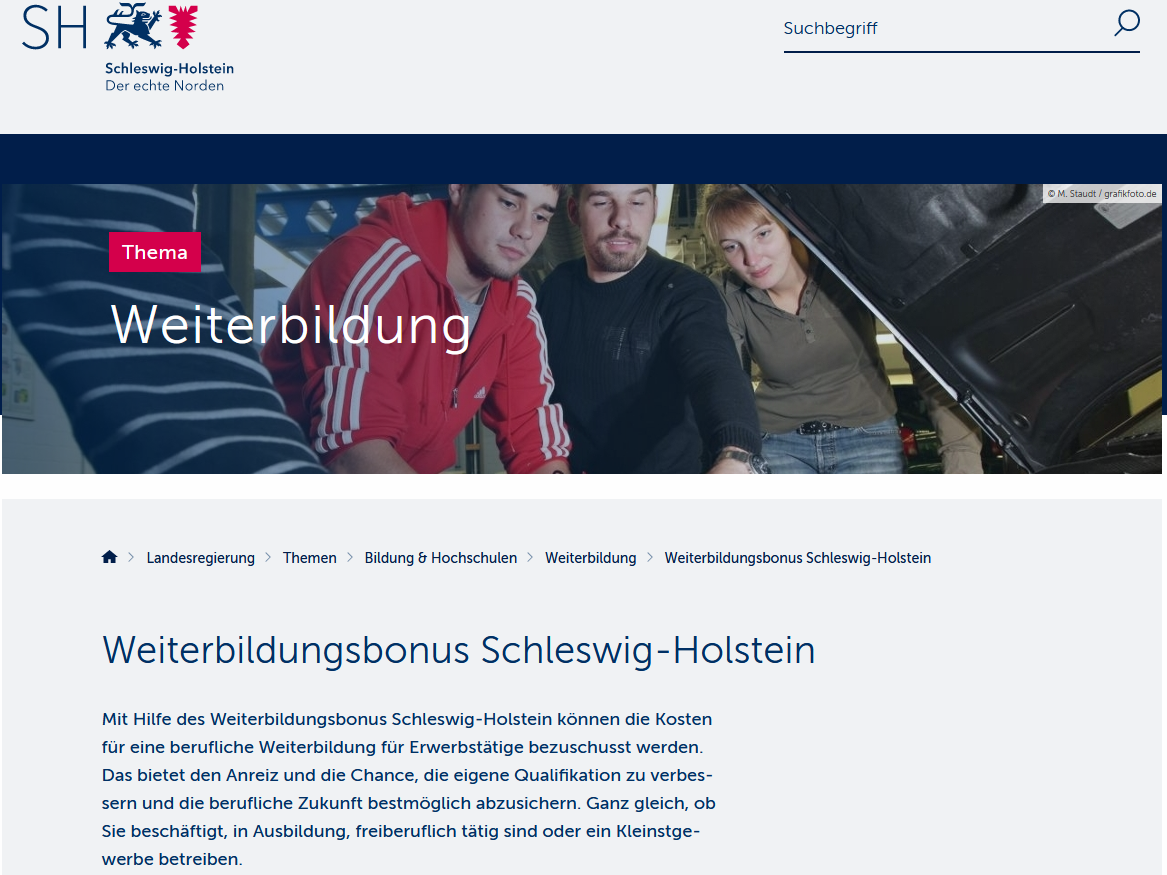 Förderung
Weiterbildungsbonus Schleswig-Holstein (Aktion A3 im Landesprogramm Arbeit 2021 - 2027)
Mit dem Weiterbildungsbonus Schleswig-Holstein werden Seminarkosten der beruflichen Weiterbildung für Erwerbstätige gefördert.

Der Zuschuss zur beruflichen Weiterbildungsmaßnahme umfasst bis zu 40 Prozent der zuwendungsfähigen Seminarkosten, höchstens jedoch 1.500 Euro pro Antragstellenden und Kalenderjahr.Die verbleibenden 60 Prozent der Seminarkosten sind von der Arbeitgeberin/dem Arbeitgeber oder der/dem selbstständig Erwerbstätigen zu übernehmen.Kosten für Weiterbildungsmaßnahmen unter 16 Zeitstunden sind nicht zuwendungsfähig.
Förderung
Weiterbildungsbonus Schleswig-Holstein
Berechnungsbeispiel

Veranstaltungspreis				EUR    3.525,00
Förderung bei 40% AN-Anteil (max. EUR 1.500,00)	EUR  - 1.410,00
Zuschuss bei 60%  AG-Anteil			EUR  - 2.115,00
Eigenanteil nach Erhalt Förderung			EUR           0,00
Ansprechpartner:in
Wirtschaftsakademie Schleswig-Holstein GmbH
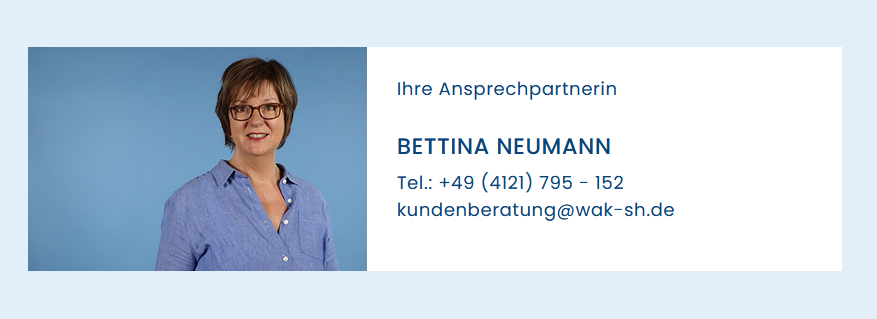 Weitere Fragen?